Support de formation administrateur
Tout savoir sur le module     Paramètres Généraux
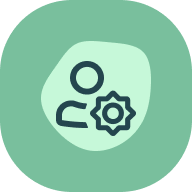 Dernière mise à jour
Septembre 2024
Objectif de la formation
A l’issue de la formation, les administrateurs seront capables
De maîtriser les fonctionnalités basiques d’administration d’Eurécia
Programme de la formation
L’Espace admin
Accéder au guide en ligne et à la release Note
Créer ou archiver de nouveaux salariés 
Envoyer les identifiants
Généralités fiche société
Créer un département
Créer une structure 
Personnaliser le Design 
Paramétrer un circuit de validation société
Programmer des relances
Créer un horaire de travail
Créer un axe analytique
Créer une liste personnalisée
Mettre à jour le calendrier des jours fériés
L’espace admin
01
Accéder au Centre d’aide
Accéder au guide en ligne
Accès : Page d’accueil
Vous pouvez rechercher les articles par mots-clés ou naviguer par module.
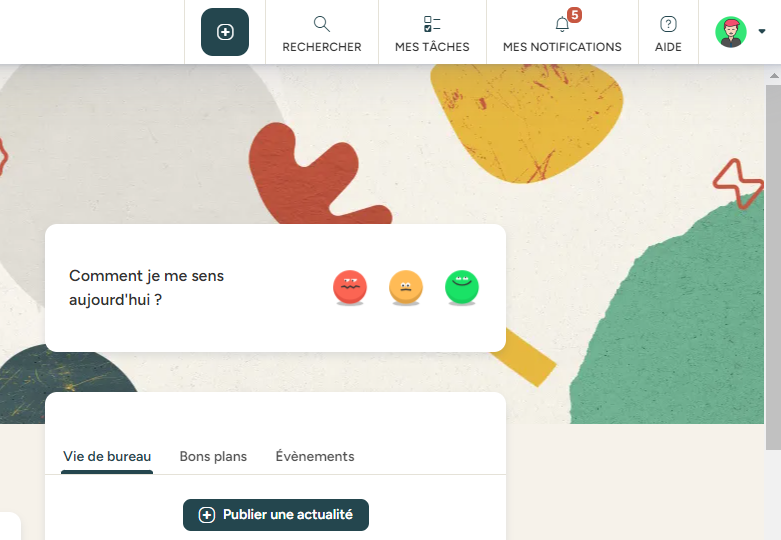 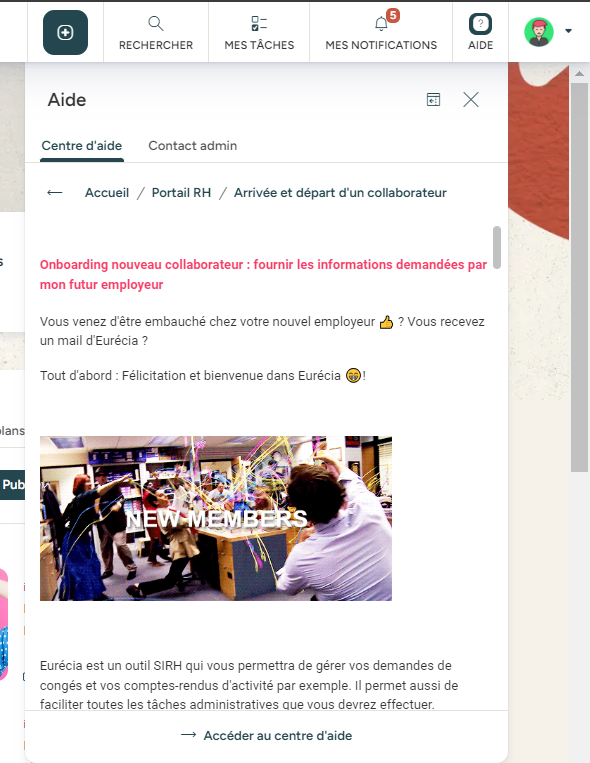 En cliquant sur « Accéder au centre d’aide » vous pourrez ouvrir l’article dans un onglet à part.
Créer de nouveaux salariés
Création d’un salarié
Accès : Espace admin > Paramètres Généraux > Salariés et utilisateurs : Nouveau salarié /utilisateur :
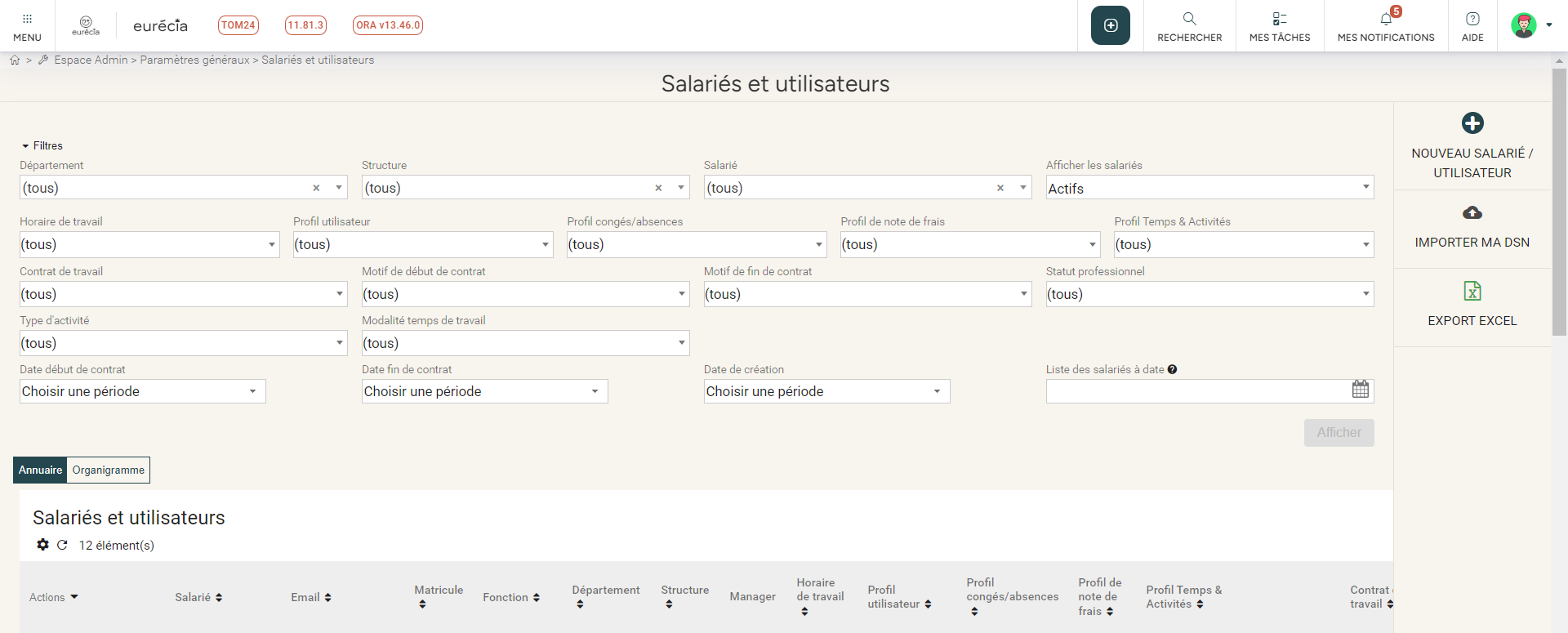 Archiver des salariés
Archiver un salarié
Accès : Espace admin > Paramètres Généraux > Salariés et utilisateurs
2
Mettre à jour le contrat
1
Gérer les contrats dans la fiche salarié du collaborateur
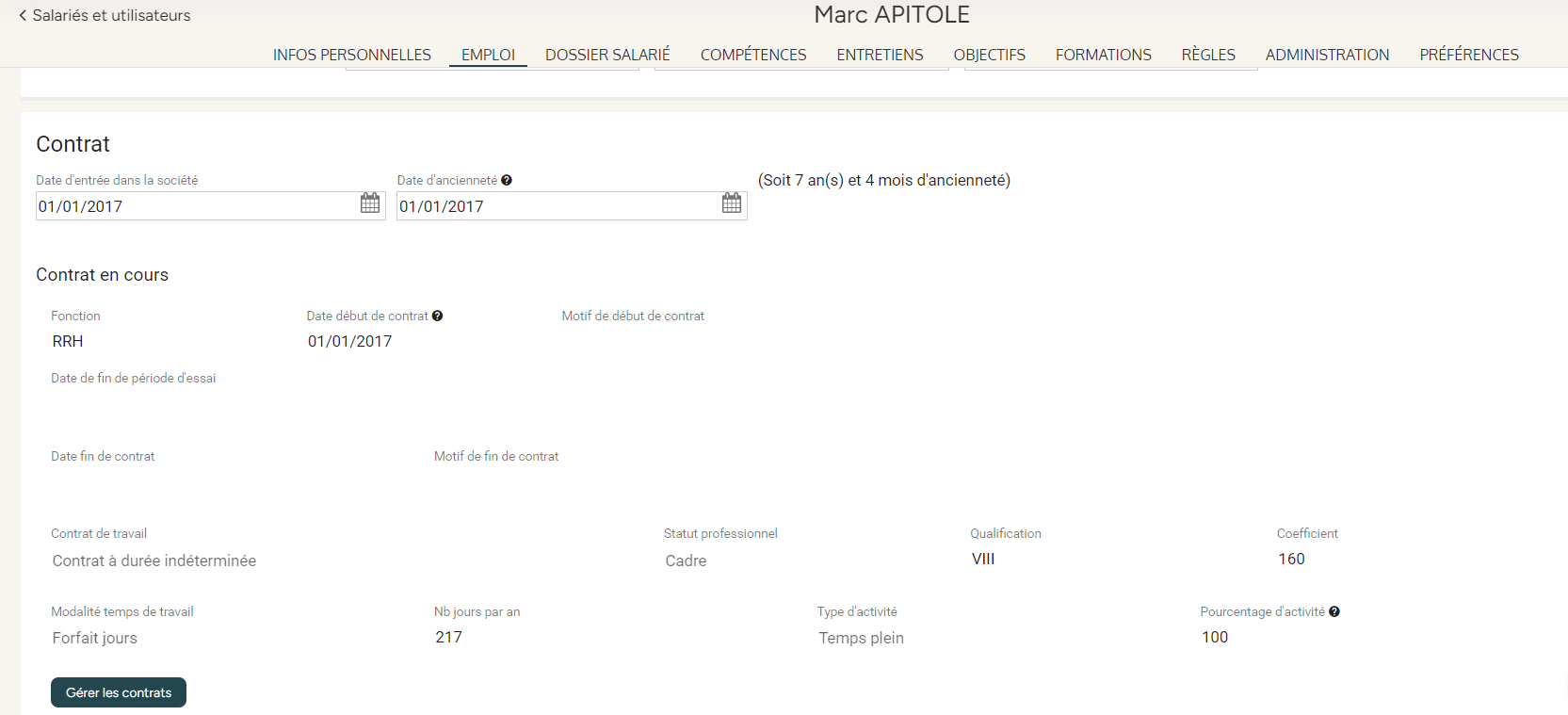 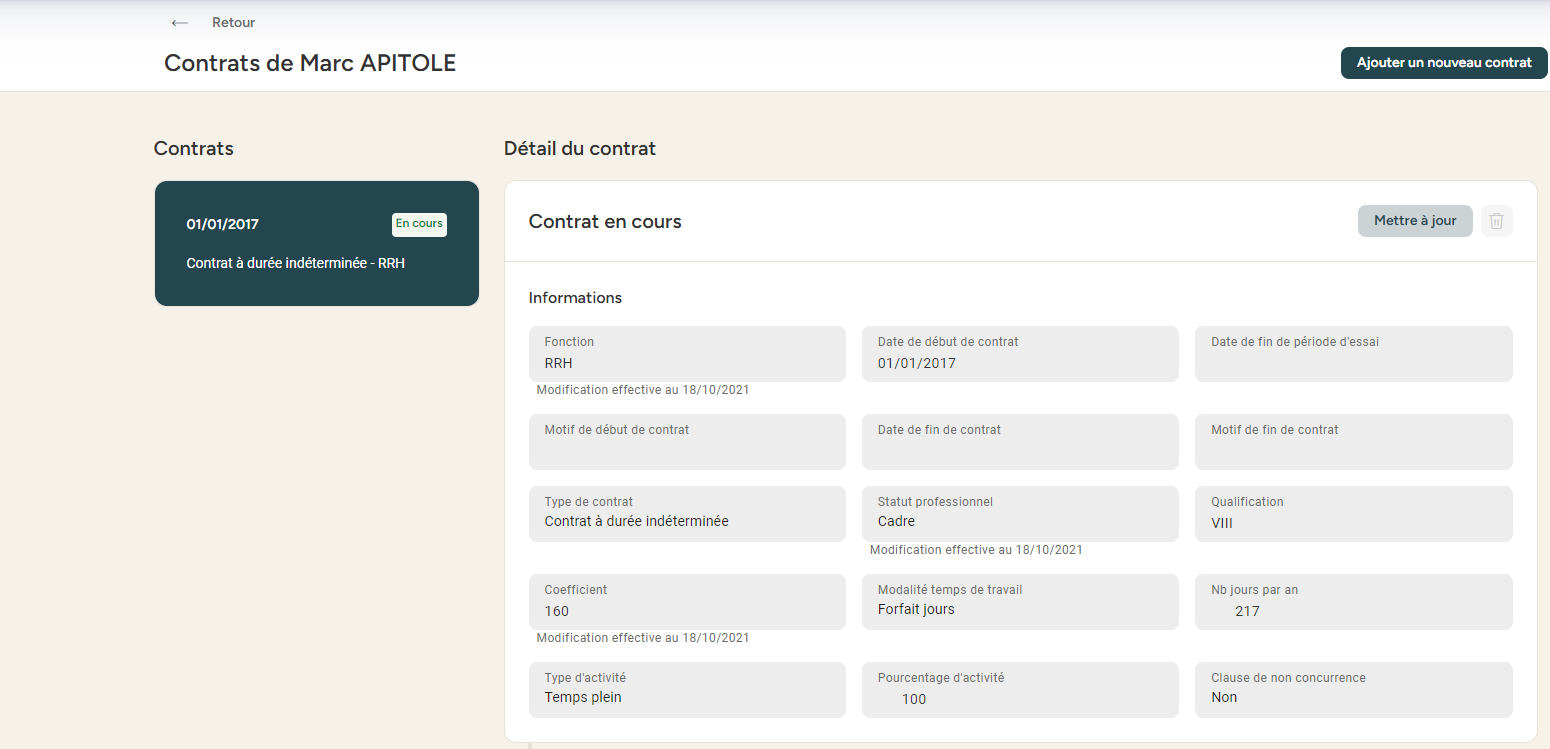 Archiver des salariés
Archiver un salarié
Accès : Espace admin > Paramètres Généraux > Salariés et utilisateurs
4
Passez le salarié en « utilisateur archivé »
3
Renseignez une date de fin de contrat
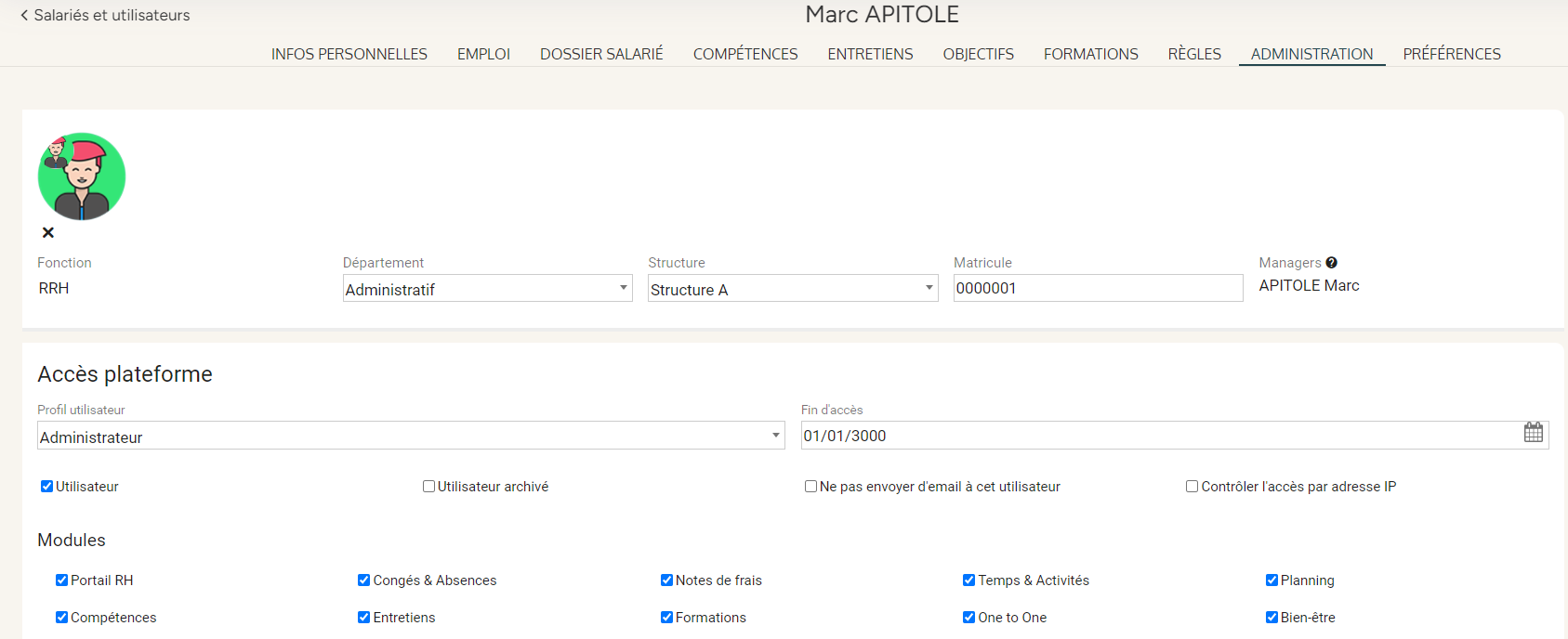 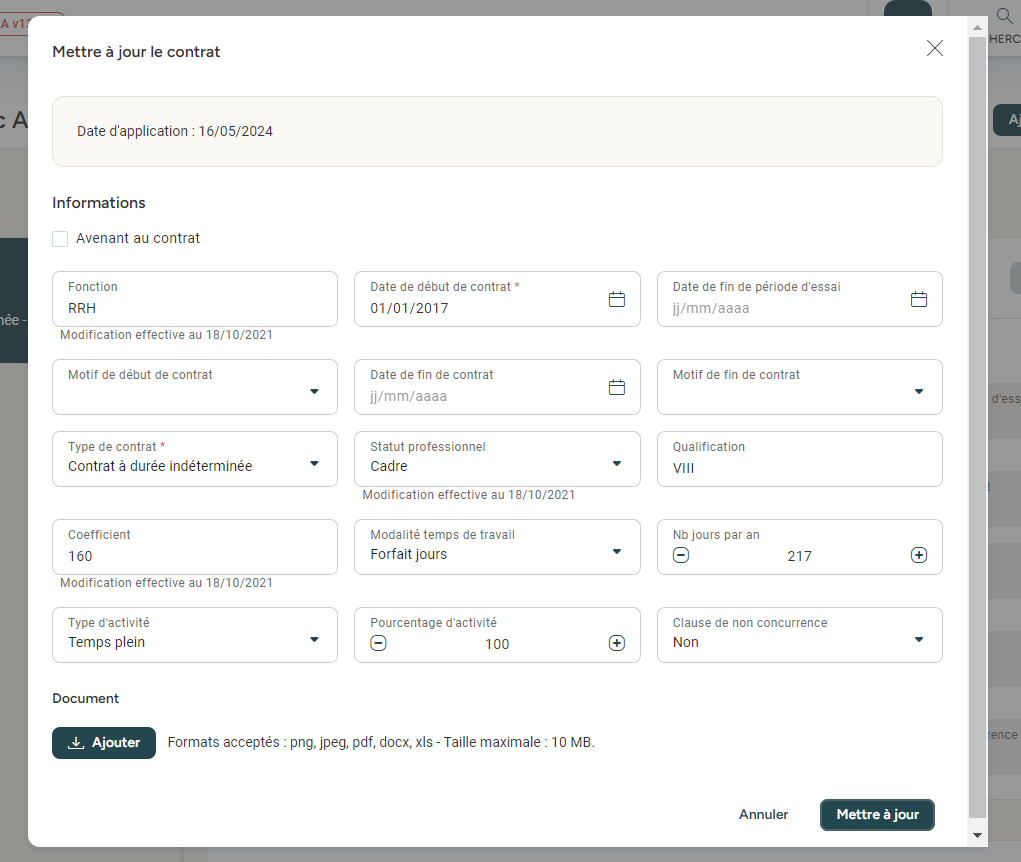 Envoyer les identifiants
Activer l’envoi des mails aux utilisateurs
Accès : Espace admin > Paramètres Généraux > Fiche société > Onglet Paramétrage
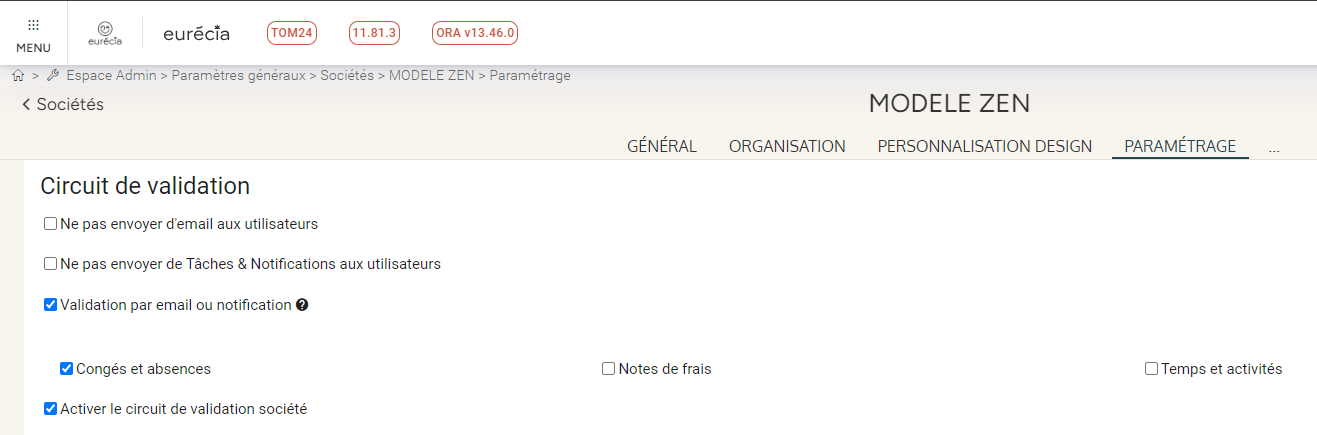 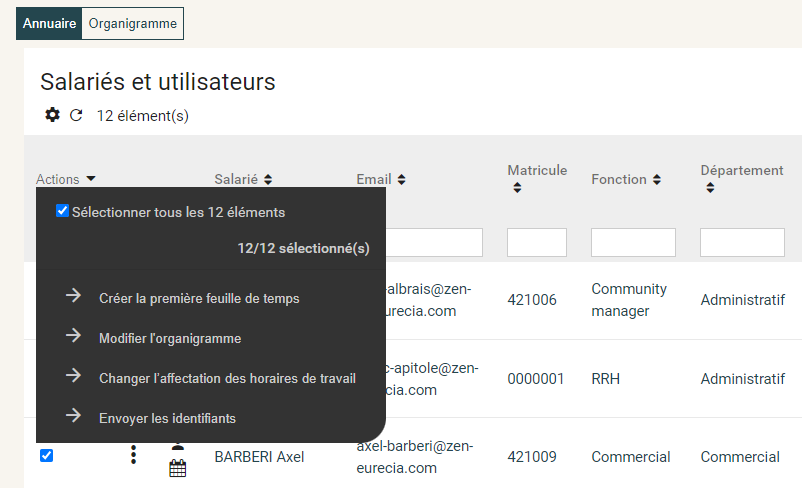 Accès : Espace admin > Paramètres Généraux > Salariés et Utilisateurs
Créer la première feuille de temps
Activer l’envoi des mails aux utilisateurs
Accès : Espace admin > Paramètres Généraux > Salariés et Utilisateurs
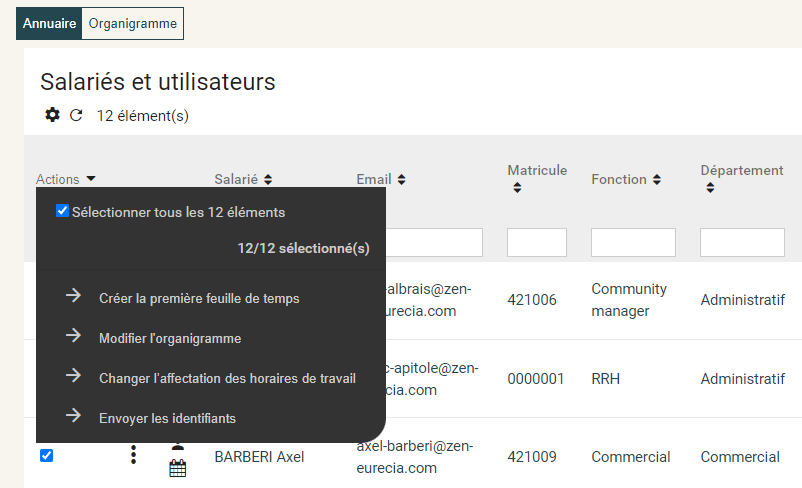 La fiche société
Votre société
Accès : Espace admin > Paramètres Généraux > Fiche société > Onglet Général
Renseignez les informations de votre société :
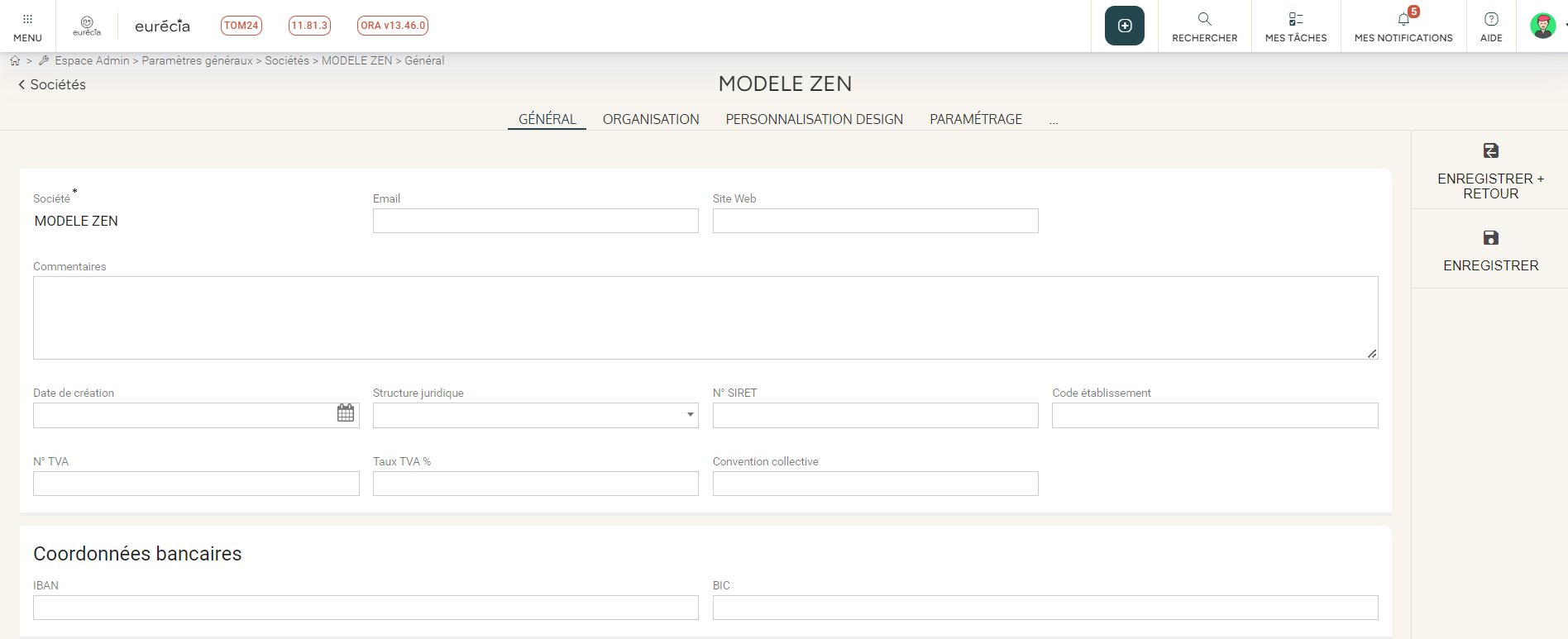 La fiche société
Créer une structure
Accès: Espace admin > Paramètres Généraux > Fiche société > Onglet Organisation
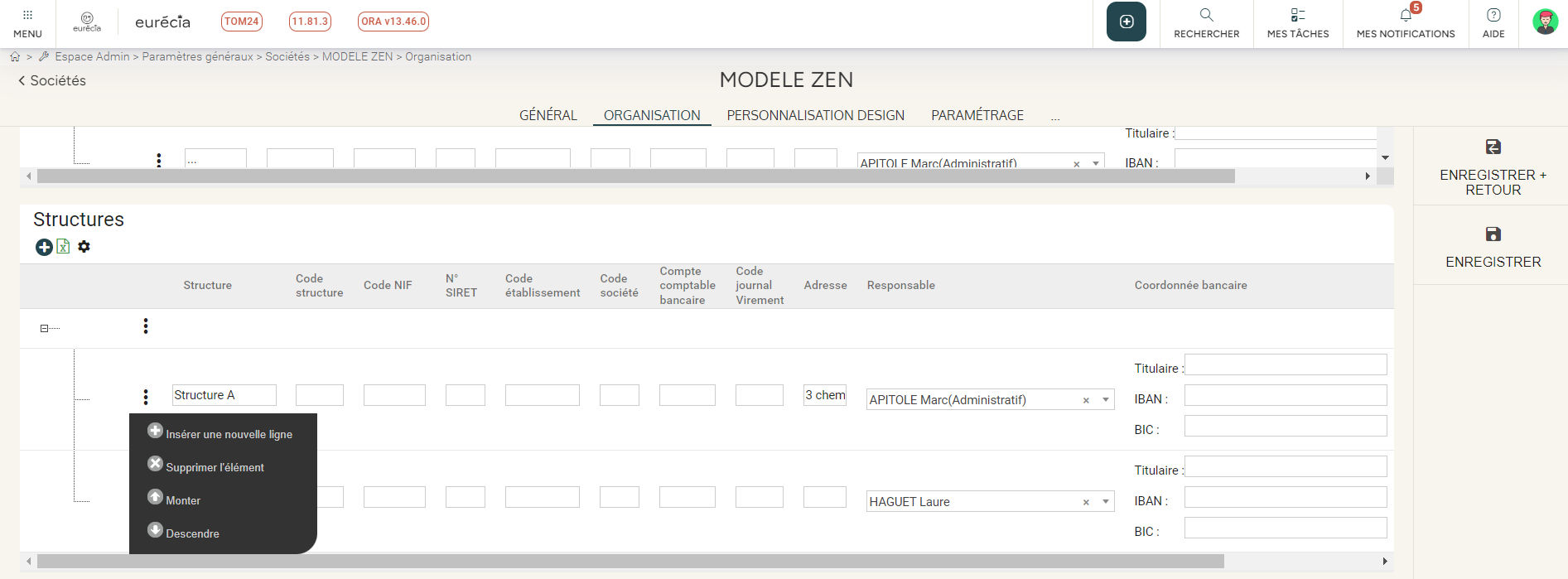 La fiche société
Insérer un logo
Accès : Espace admin > Paramètres Généraux > Fiche société > Onglet Personnalisation Design
Sélectionnez le logo à afficher en page d'accueil via le bouton "Parcourir" :
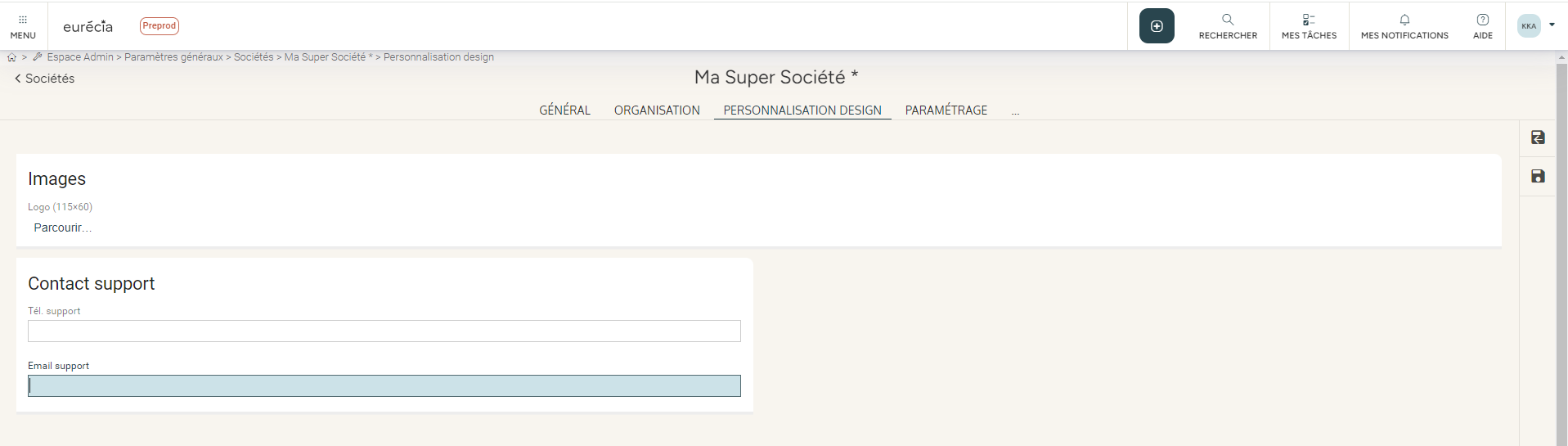 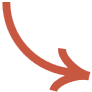 La fiche société
Créer un circuit de validation général dans la fiche société
Accès : Espace admin > Paramètres Généraux > Fiche société > Onglet Organisation
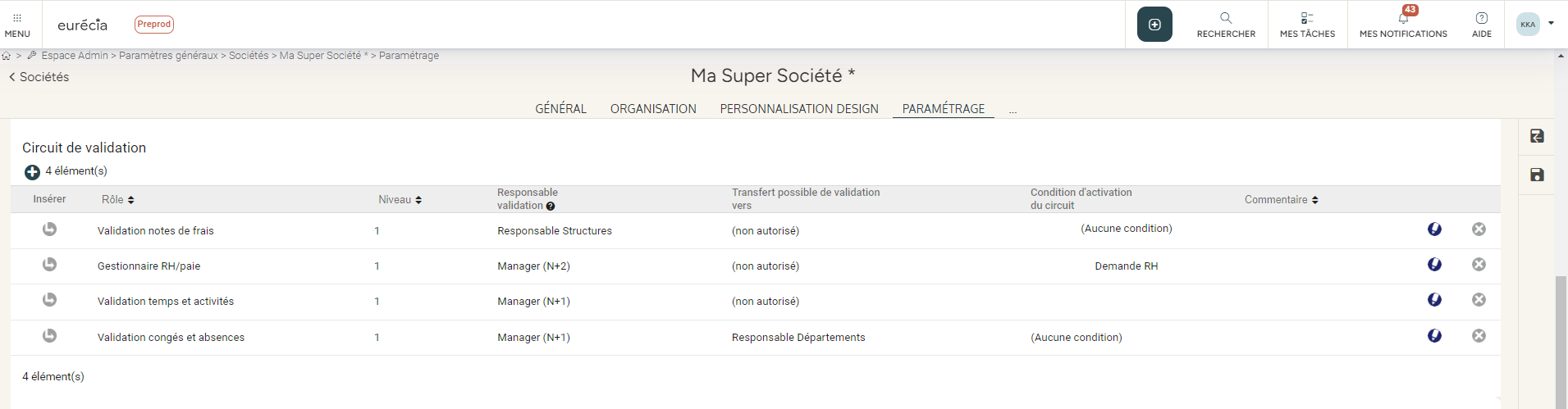 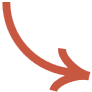 La fiche société
Créer un circuit spécifique dans la fiche salarié
Accès : Espace admin > Paramètres Généraux > Salariés et utilisateurs > onglet Règles
Dans la fiche salarié   La ligne concernant le circuit de validation société ne peut pas être supprimée, la ligne se grise lors de l’ajout du nouveau circuit de validation.

L’information de la fiche salarié prime sur l’information de la fiche société.
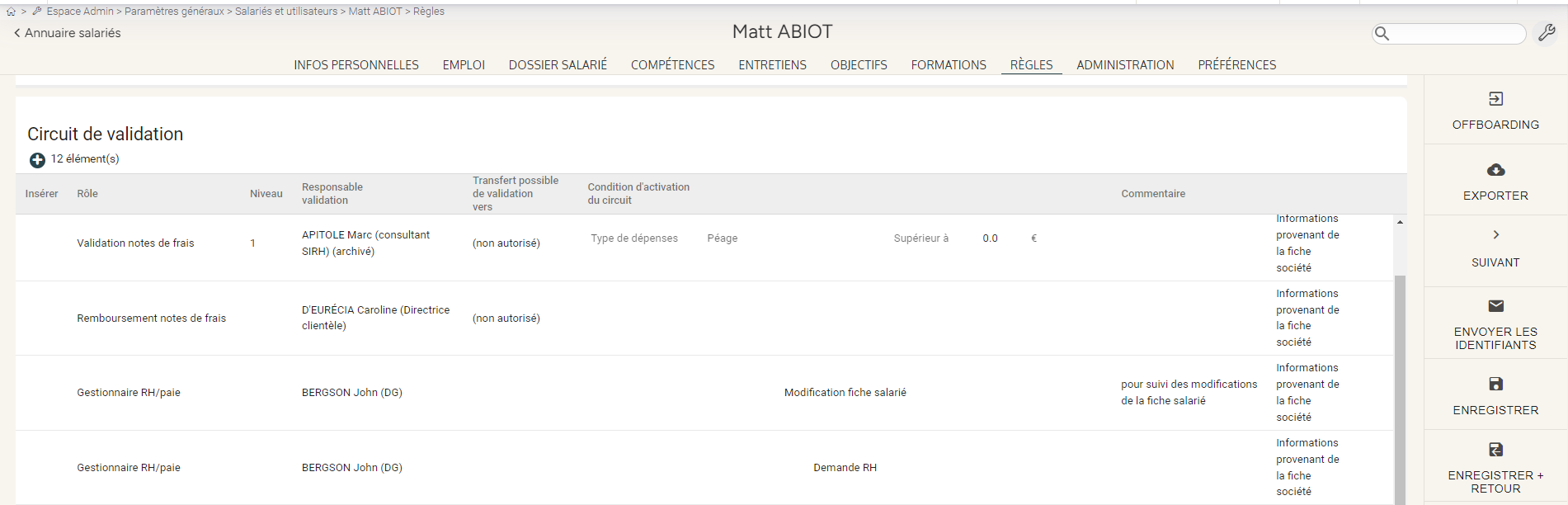 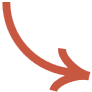 La fiche société
Programmation des relances
Accès : Espace admin > Paramètres Généraux > Fiche société > Onglet paramétrage
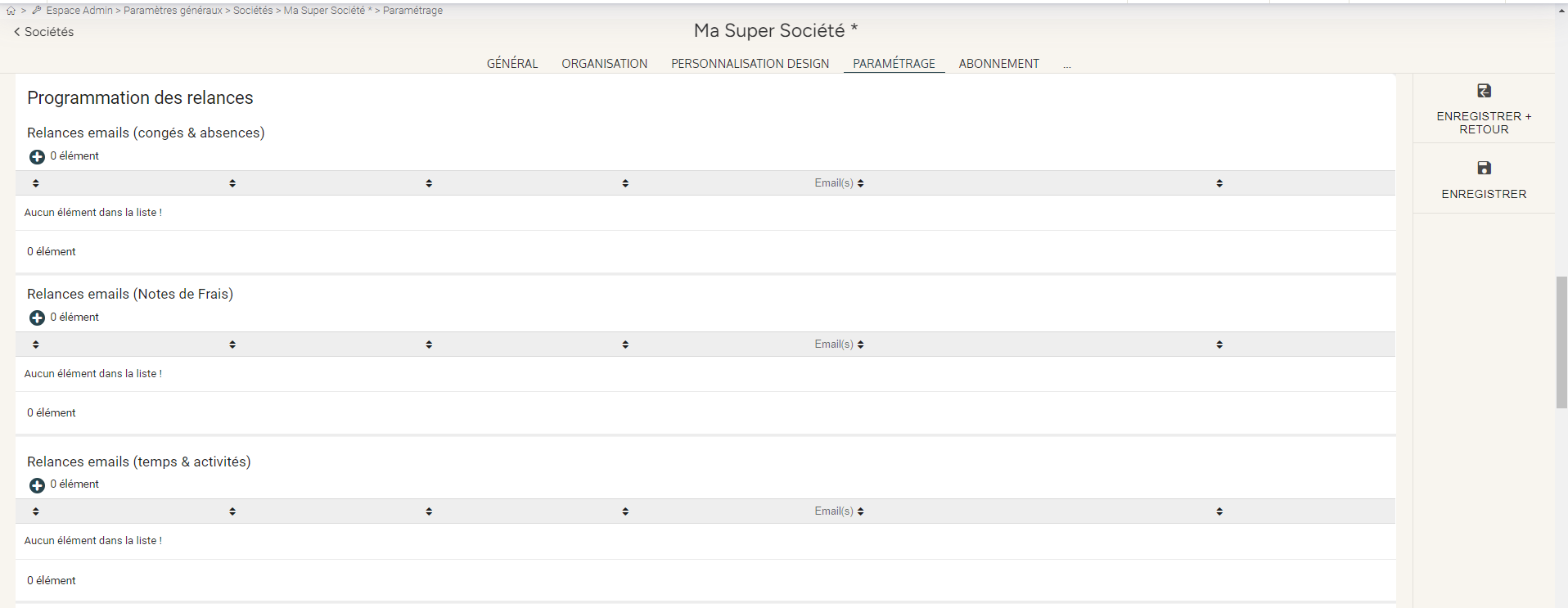 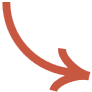 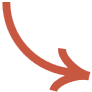 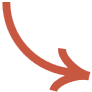 Horaires de travail
Créer un horaire de travail
Accès : Espace admin > Paramètres Généraux > Horaires de travail
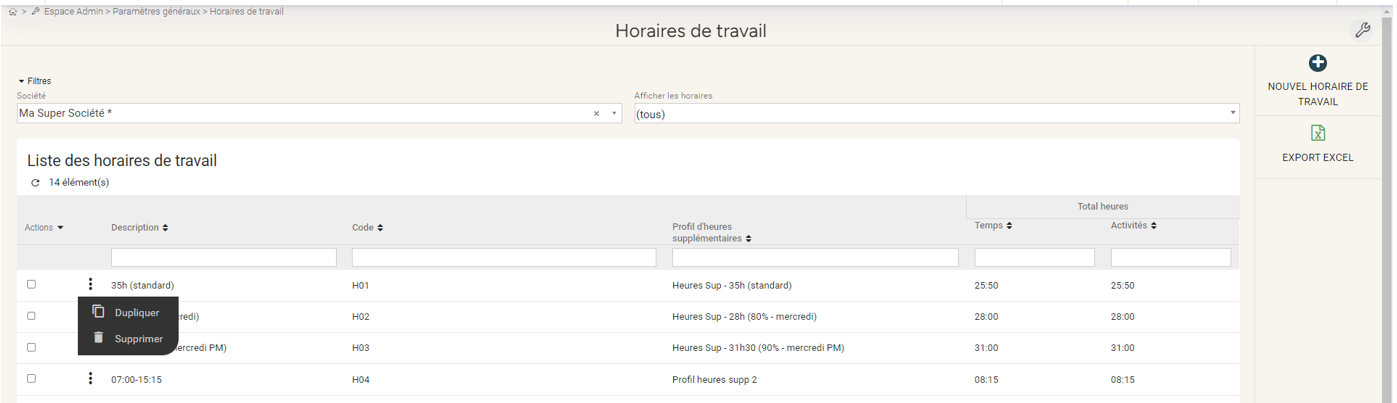 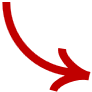 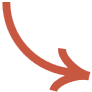 Horaires de travail
Créer un horaire de travail
Accès : Espace admin > Paramètres Généraux > Horaires de travail
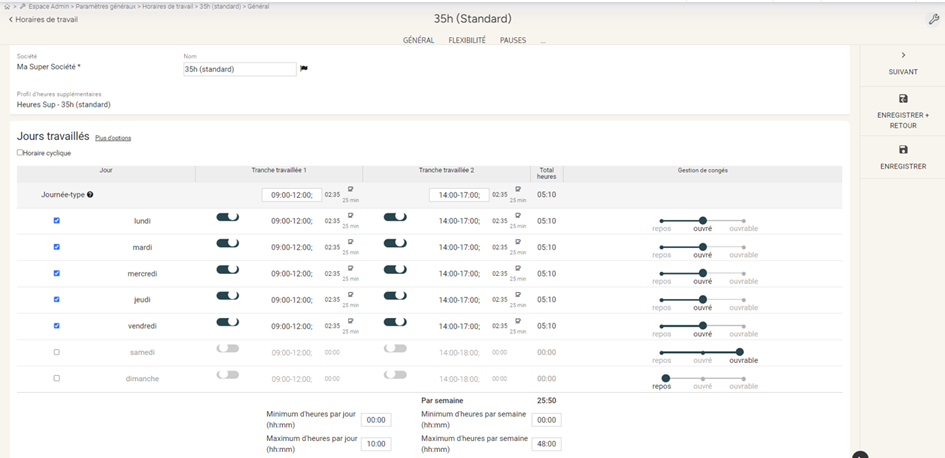 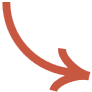 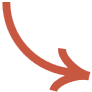 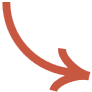 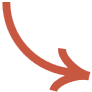 Axes analytiques
Créer un axe analytique
Accès : Espace admin > Paramètres Généraux > Axes analytiques
Il n’est possible de créer que 5 axes analytiques. Vous pouvez cependant créer autant de comptes analytiques que vous le souhaitez.
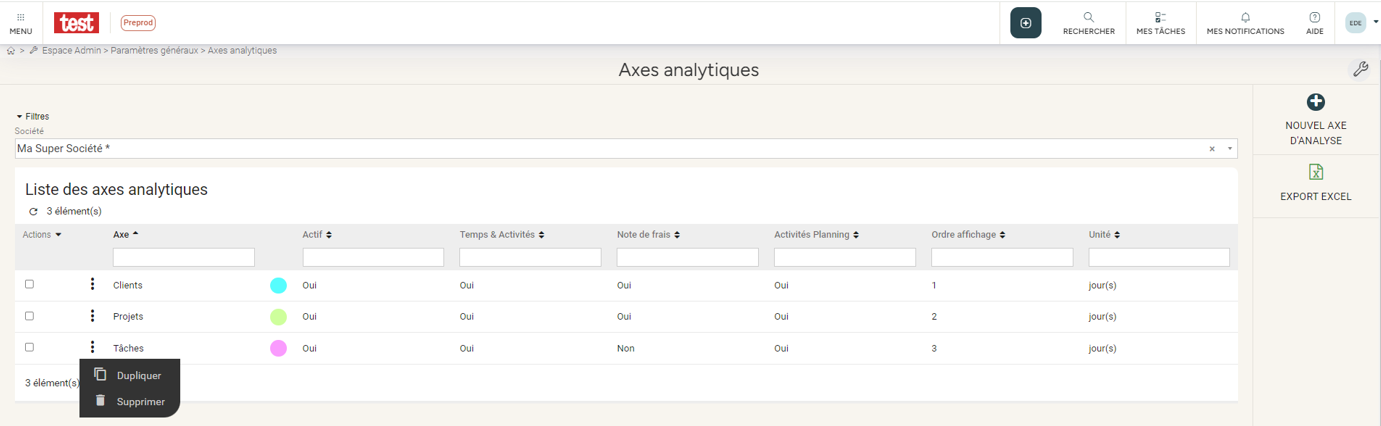 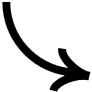 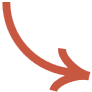 Axes analytiques
Créer un sous compte analytique
Accès : Espace admin > Paramètres Généraux > Axes analytiques
A l’ouverture d’un axe analytique :
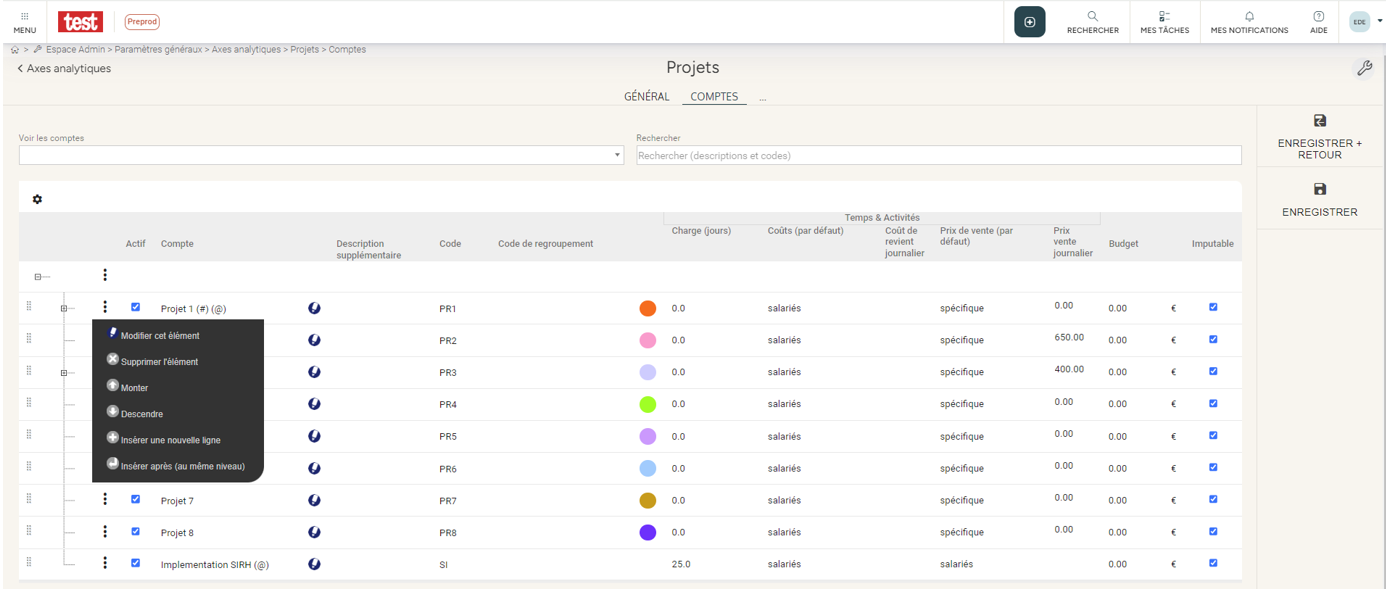 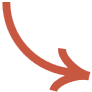 Listes personnalisées
Créer une liste personnalisée
Accès : Espace admin > Paramètres Généraux > Liste personnalisée
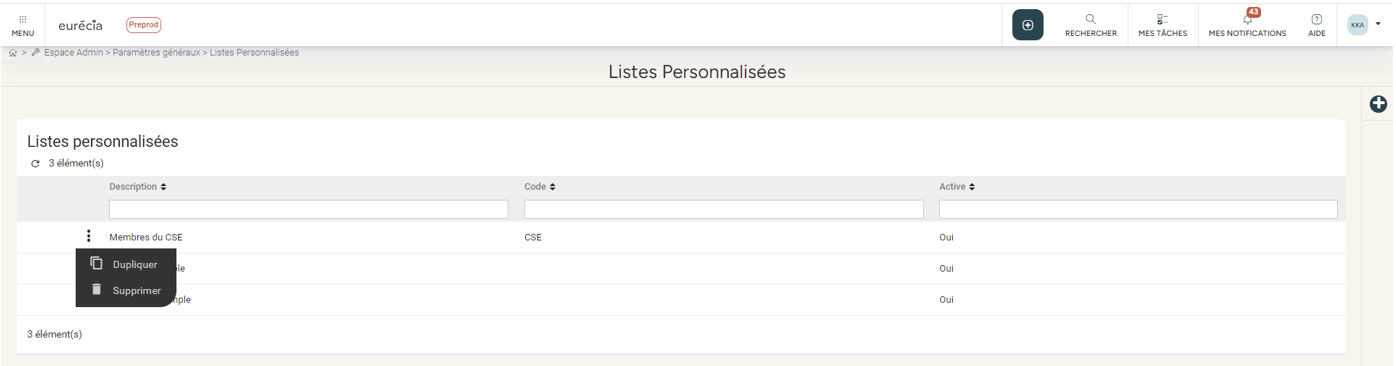 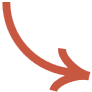 Listes personnalisées
Créer une liste personnalisée
Accès : Espace admin > Paramètres Généraux > Liste personnalisée
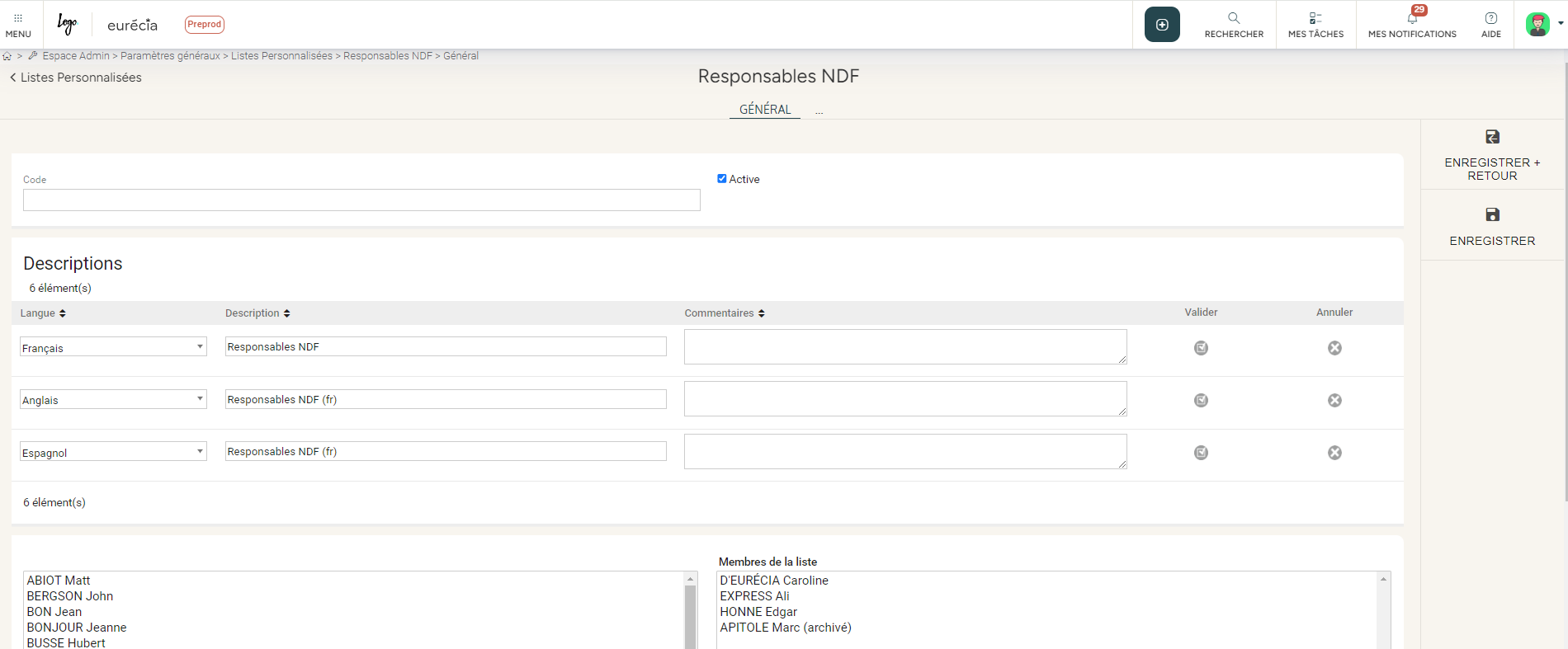 Listes personnalisées
Créer une liste personnalisée
Accès : Espace admin > Paramètres Généraux > Liste personnalisée
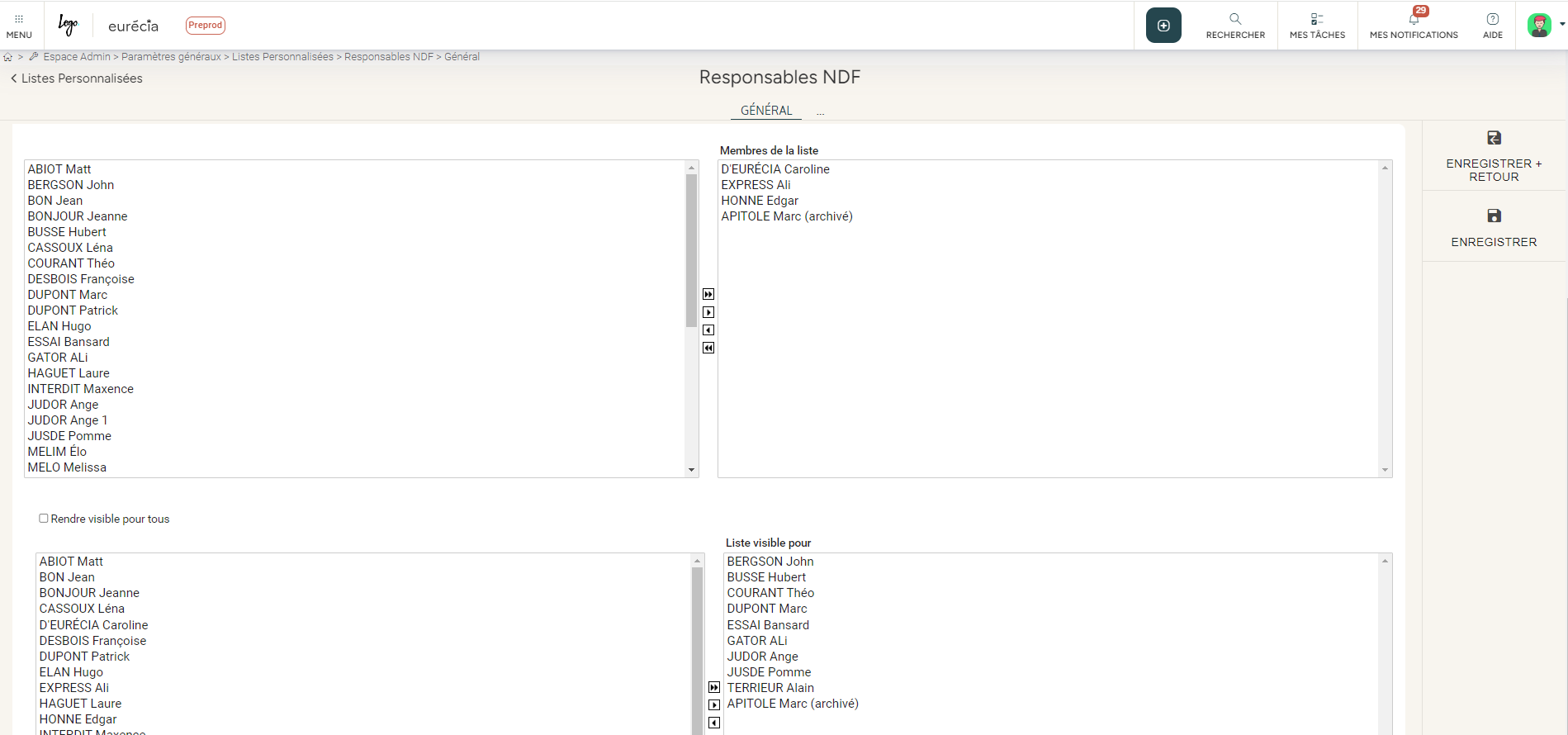 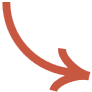 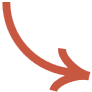 Calendrier des jours fériés
Mettre à jour le calendrier des jours fériés
Accès : Espace admin > Paramètres Généraux > Calendrier des jours fériés

Exemple :  Supprimer le Lundi de Pentecôte
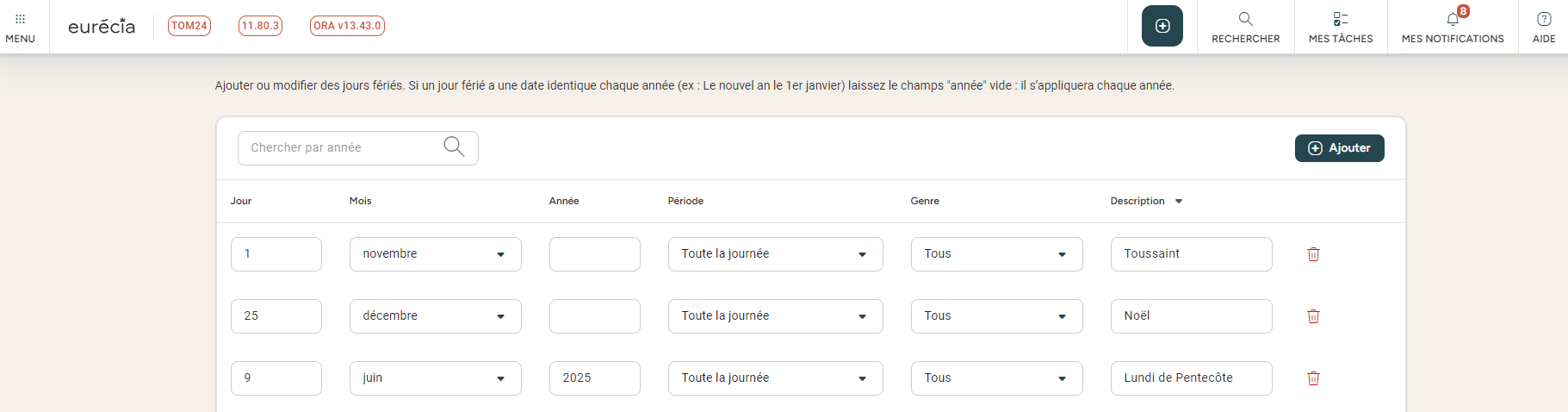 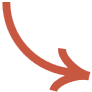 Une question sur notre solution ? Toutes vos réponses à portée de main.
support@eurecia.com
Centre d'aide
Merci !
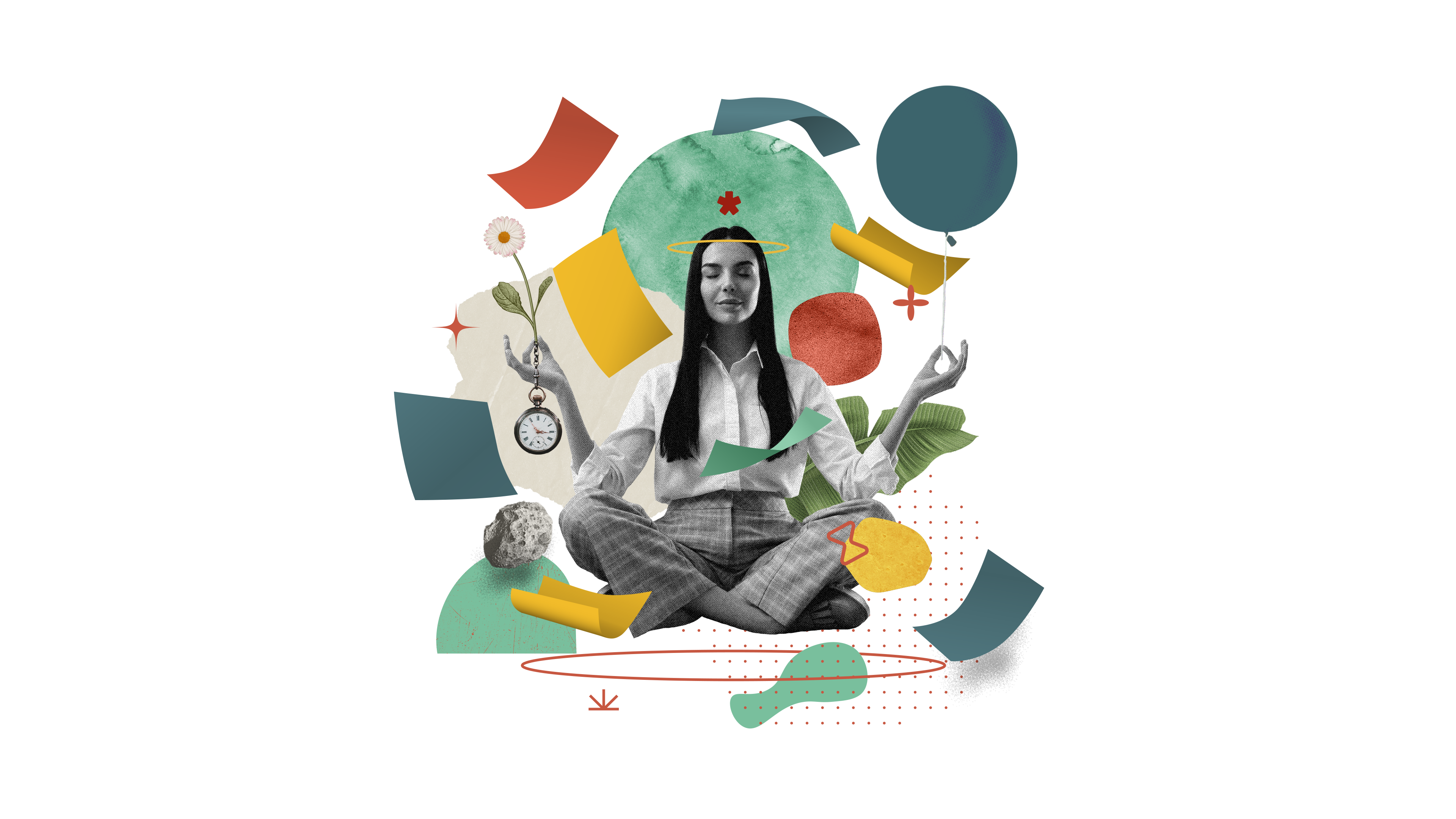